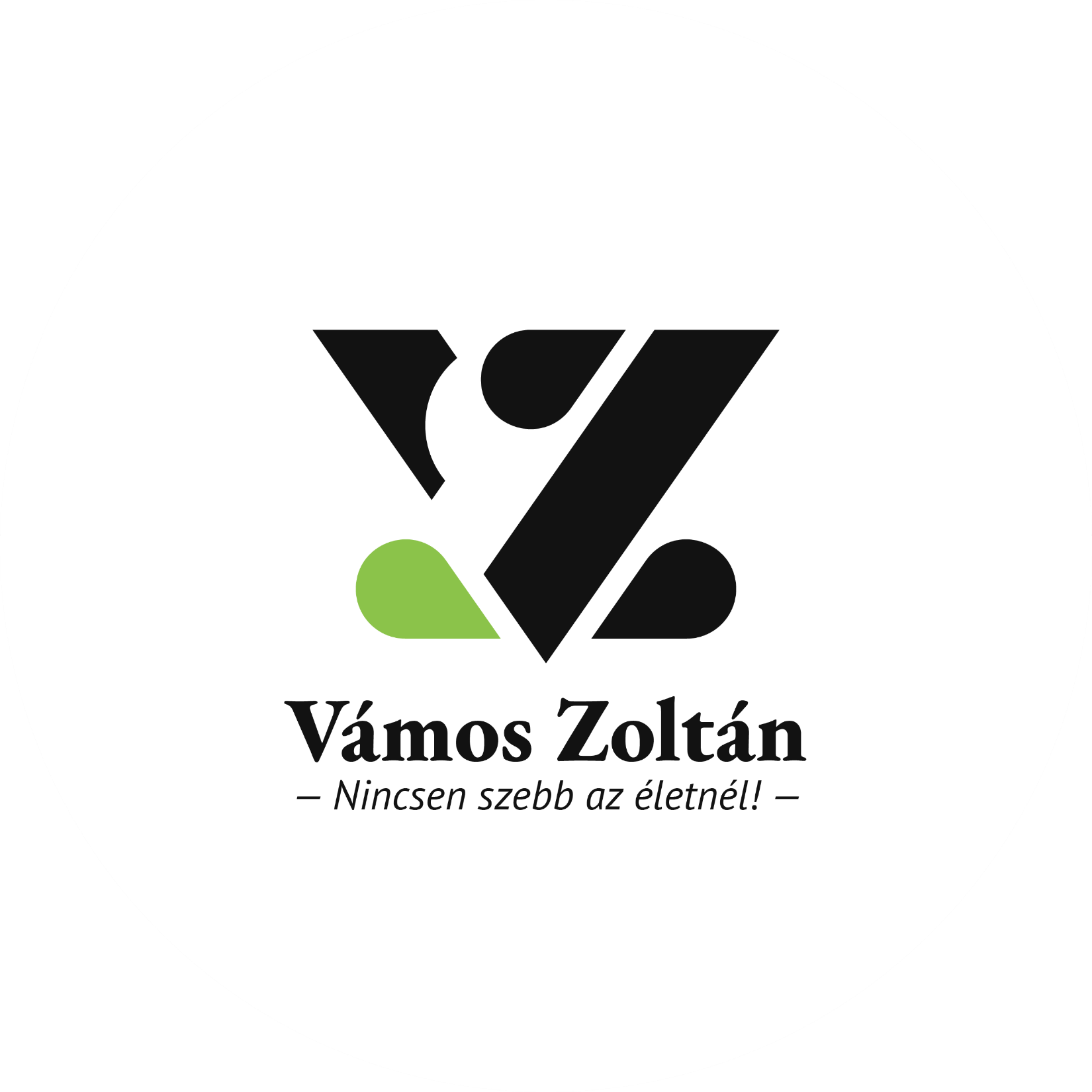 Sikeres újraélesztést követő Terápiás hypothermia
Vámos Zoltán
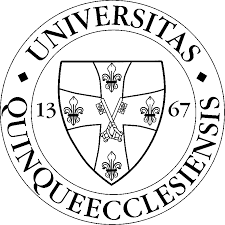 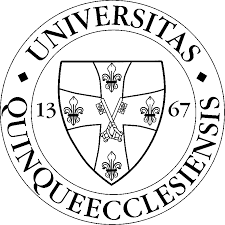 Szüleim emlékére…
”…nem azért csináljuk mert könnyű, hanem azért mert nehéz!”
						      
- Prof. Dr. Vámos Ágnes: Magyar Tudományos Akadémia 	rendes tagsági székfoglaló (2018) -
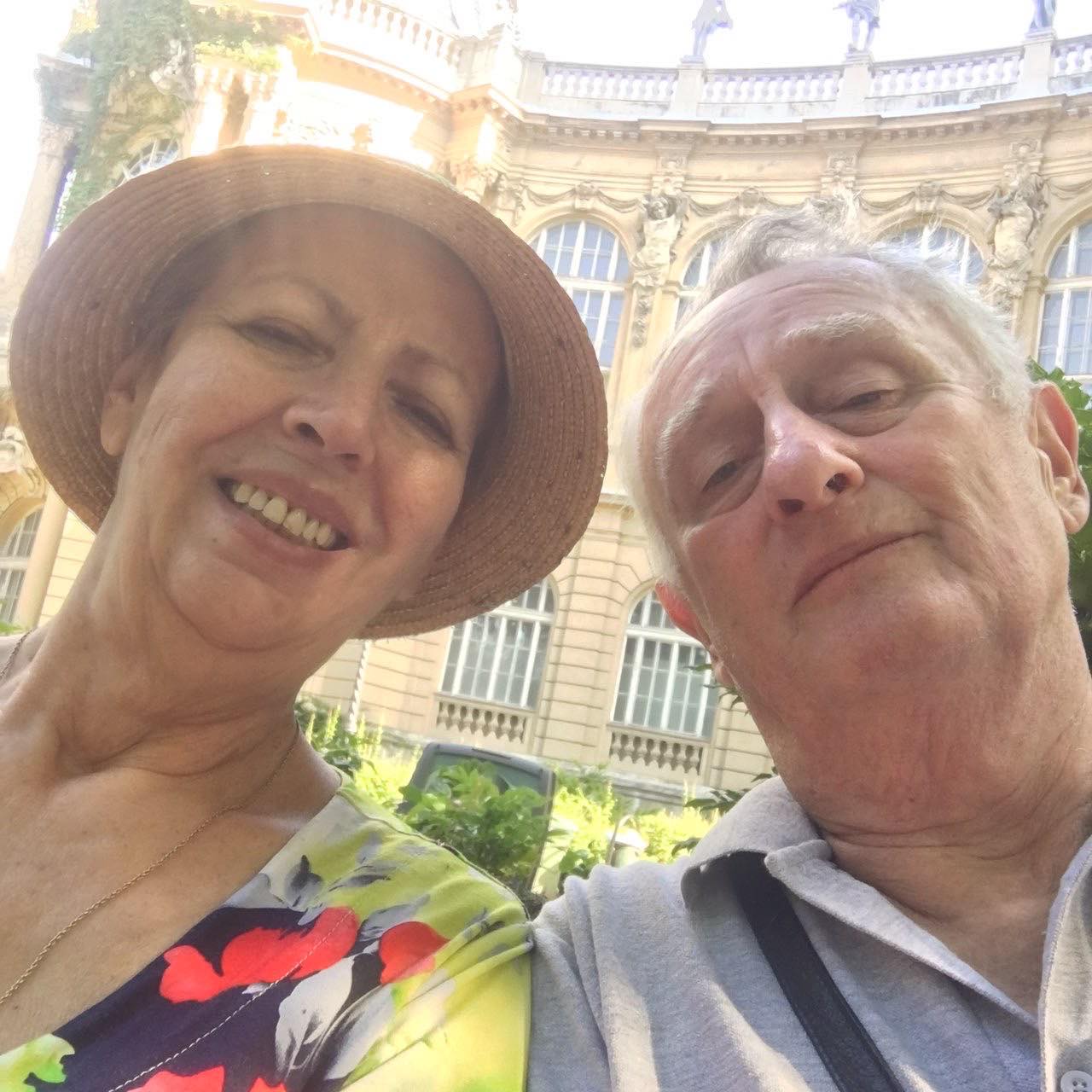 Hőszabályozás
Termoeffektorok
[Speaker Notes: Az afferens pályák a termoreceptoroktól és primer afferens érző neuronoktól, a hőmérsékleti szignálokat (különböző idegi kapcsolódási pontokon keresztül) közvetítik a jelet, a rostrálisan elhelyezkedő termoeffektor neuronokhoz, amelyek főként a hipothalamuszban találhatók. A termoeffektor neuronok többszöri idegi átkapcsolás révén szabályozzák a periférián lévő autonóm és viselkedési termoeffektorok aktivitását


Set point 

Központi integráció]
Hőszabályozás
Termoeffektorok
Klasszikus klinikai értelemben az aktivált autonóm effektorok vezérlését a hipothalamus fűtő- és hűtőközpontja látja el.
[Speaker Notes: Az afferens pályák a termoreceptoroktól és primer afferens érző neuronoktól, a hőmérsékleti szignálokat (különböző idegi kapcsolódási pontokon keresztül) közvetítik a jelet, a rostrálisan elhelyezkedő termoeffektor neuronokhoz, amelyek főként a hipothalamuszban találhatók. A termoeffektor neuronok többszöri idegi átkapcsolás révén szabályozzák a periférián lévő autonóm és viselkedési termoeffektorok aktivitását


Set point 

Központi integráció]
Hőszabályozás
Termoeffektorok
Klasszikus klinikai értelemben az aktivált autonóm effektorok vezérlését a hipothalamus fűtő- és hűtőközpontja látja el. 

Modern szemlélet szerint, a központi idegrendszer integratív szerepe megkérdőjelezhető.
[Speaker Notes: Az afferens pályák a termoreceptoroktól és primer afferens érző neuronoktól, a hőmérsékleti szignálokat (különböző idegi kapcsolódási pontokon keresztül) közvetítik a jelet, a rostrálisan elhelyezkedő termoeffektor neuronokhoz, amelyek főként a hipothalamuszban találhatók. A termoeffektor neuronok többszöri idegi átkapcsolás révén szabályozzák a periférián lévő autonóm és viselkedési termoeffektorok aktivitását


Set point 

Központi integráció]
Hőszabályozás
Termoeffektorok
Klasszikus klinikai értelemben az aktivált autonóm effektorok vezérlését a hipothalamus fűtő- és hűtőközpontja látja el. 

Modern szemlélet szerint, a központi idegrendszer integratív szerepe megkérdőjelezhető.

Termoeffektor hurok
[Speaker Notes: Az afferens pályák a termoreceptoroktól és primer afferens érző neuronoktól, a hőmérsékleti szignálokat (különböző idegi kapcsolódási pontokon keresztül) közvetítik a jelet, a rostrálisan elhelyezkedő termoeffektor neuronokhoz, amelyek főként a hipothalamuszban találhatók. A termoeffektor neuronok többszöri idegi átkapcsolás révén szabályozzák a periférián lévő autonóm és viselkedési termoeffektorok aktivitását


Set point 

Központi integráció]
Hőszabályozás
Termoeffektorok
Klasszikus klinikai értelemben az aktivált autonóm effektorok vezérlését a hipothalamus fűtő- és hűtőközpontja látja el. 

Modern szemlélet szerint, a központi idegrendszer integratív szerepe megkérdőjelezhető.

Termoeffektor hurok
Nincs szükség központi termosztátra (testhőmérsékletünk nem egyetlen rendszer / irányítóval szabályozott)
[Speaker Notes: Az afferens pályák a termoreceptoroktól és primer afferens érző neuronoktól, a hőmérsékleti szignálokat (különböző idegi kapcsolódási pontokon keresztül) közvetítik a jelet, a rostrálisan elhelyezkedő termoeffektor neuronokhoz, amelyek főként a hipothalamuszban találhatók. A termoeffektor neuronok többszöri idegi átkapcsolás révén szabályozzák a periférián lévő autonóm és viselkedési termoeffektorok aktivitását


Set point 

Központi integráció]
Hőszabályozás
Termoeffektorok
Klasszikus klinikai értelemben az aktivált autonóm effektorok vezérlését a hipothalamus fűtő- és hűtőközpontja látja el. 

Modern szemlélet szerint, a központi idegrendszer integratív szerepe megkérdőjelezhető.

Termoeffektor hurok
Nincs szükség központi termosztátra (testhőmérsékletünk nem egyetlen rendszer / irányítóval szabályozott).

Egy-egy termoeffektor hurok nem más, mint egy poliszinaptikus és többrétegű reflexív, amely afferens és efferens pályákból áll.
[Speaker Notes: A termoeffektor neuronok többszöri idegi átkapcsolás révén szabályozzák a periférián lévő autonóm és viselkedési termoeffektorok aktivitását
Az afferens pályák a termoreceptoroktól és primer afferens érző neuronoktól, a hőmérsékleti szignálokat (különböző idegi kapcsolódási pontokon keresztül) közvetítik a jelet, a rostrálisan elhelyezkedő termoeffektor neuronokhoz, amelyek főként a hipothalamuszban találhatók. A termoeffektor neuronok többszöri idegi átkapcsolás révén szabályozzák a periférián lévő autonóm és viselkedési termoeffektorok aktivitását


Set point 

Központi integráció]
Hőszabályozás
Set point vs. Központi integráció
Egyszerű példa erre a madarak „V” alakú formában való vándorlása, amelyben – központi parancsnok nélkül – az egyes madarak önállóan úgy szerveződnek, hogy végül felvegyék az egész csoport számára energetikailag legkedvezőbb repülési alakzatot.
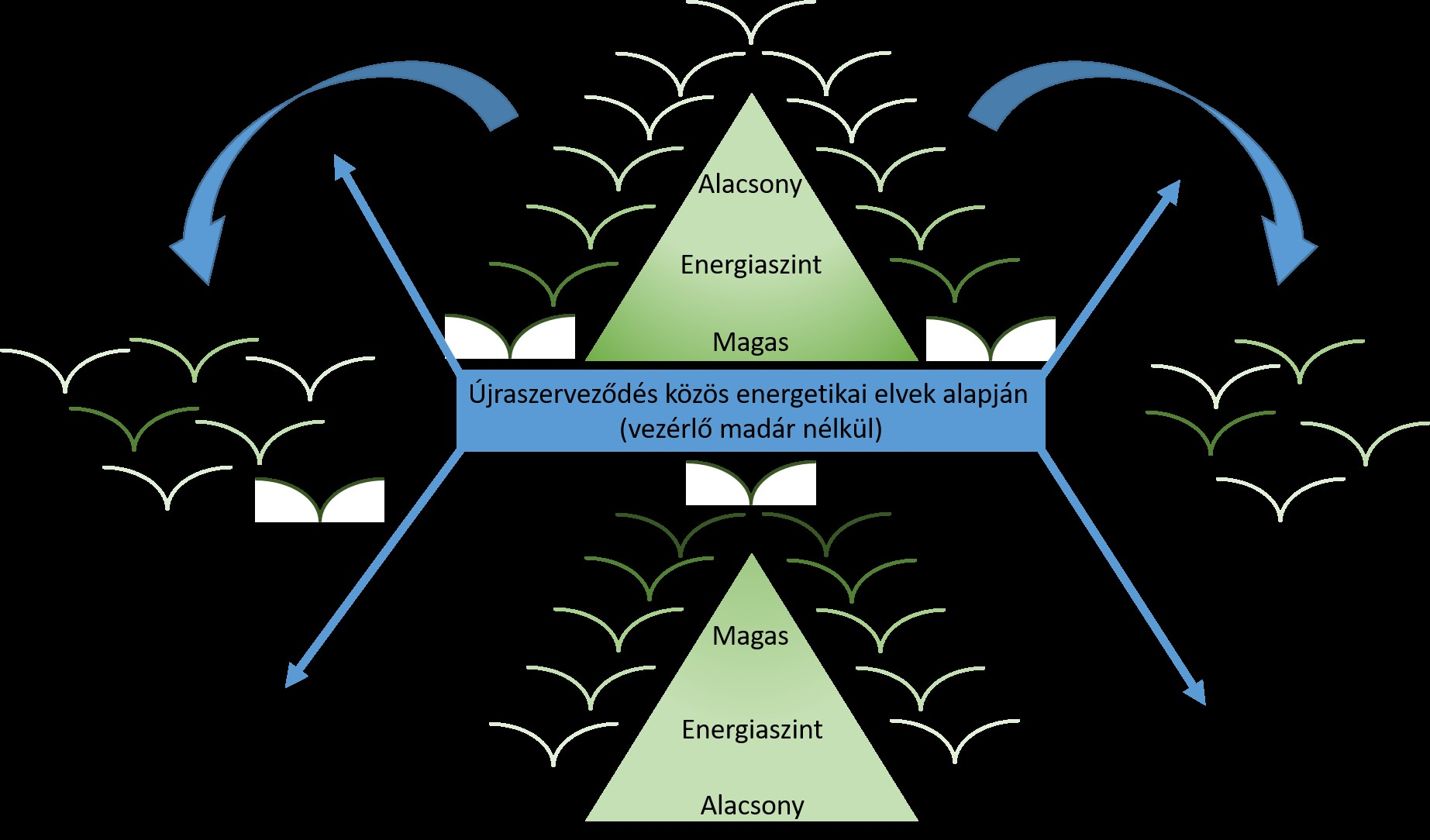 THERMORNEUTRALITÁS
A zóna egy szűkebb tartomány azáltal, hogy felső határát nem az anyagcsere-emelkedésnél, hanem a verejtékezés megindulásánál határozzák meg.

Alsó határ…?
HYPOTHERMIA
[Speaker Notes: Az indukált hipotermiáról szóló első írásos beszámoló 1940-es évekből származik, randomizált kontrollált vizsgálatok csak az 1990-es években jelentek meg.]
HYPOTHERMIA
Csökkenti az idegsejt-anyagcserét, a glükóz és oxigénfogyasztást ill. az anaerob metabolizmust (1 °C csökkenés kb. 6%-kal redukálja az agyi oxigénfogyasztást).
[Speaker Notes: Az indukált hipotermiáról szóló első írásos beszámoló 1940-es évekből származik, randomizált kontrollált vizsgálatok csak az 1990-es években jelentek meg.]
HYPOTHERMIA
Csökkenti az idegsejt-anyagcserét, a glükóz és oxigénfogyasztást ill. az anaerob metabolizmust (1 °C csökkenés kb. 6%-kal redukálja az agyi oxigénfogyasztást).

Excitotoxikus pozitív visszacsatolási kör megszakítását eredményezheti.
[Speaker Notes: Az indukált hipotermiáról szóló első írásos beszámoló 1940-es évekből származik, randomizált kontrollált vizsgálatok csak az 1990-es években jelentek meg.]
HYPOTHERMIA
Csökkenti az idegsejt-anyagcserét, a glükóz és oxigénfogyasztást ill. az anaerob metabolizmust (1 °C csökkenés kb. 6%-kal redukálja az agyi oxigénfogyasztást).

Excitotoxikus pozitív visszacsatolási kör megszakítását eredményezheti.

Gátolja a gyulladásos választ, celluláris apoptózist.
[Speaker Notes: Az indukált hipotermiáról szóló első írásos beszámoló 1940-es évekből származik, randomizált kontrollált vizsgálatok csak az 1990-es években jelentek meg.]
HYPOTHERMIA
Csökkenti az idegsejt-anyagcserét, a glükóz és oxigénfogyasztást ill. az anaerob metabolizmust (1 °C csökkenés kb. 6%-kal redukálja az agyi oxigénfogyasztást).

Excitotoxikus pozitív visszacsatolási kör megszakítását eredményezheti.

Gátolja a gyulladásos választ, celluláris apoptózist.

Csökkenti az oxidatív stresszt és gátolja az energiahiányt-, mitokondrium-károsodás okozta szabadgyök-termelődést.
[Speaker Notes: Az indukált hipotermiáról szóló első írásos beszámoló 1940-es évekből származik, randomizált kontrollált vizsgálatok csak az 1990-es években jelentek meg.]
HYPOTHERMIA
Csökkenti az idegsejt-anyagcserét, a glükóz és oxigénfogyasztást ill. az anaerob metabolizmust (1 °C csökkenés kb. 6%-kal redukálja az agyi oxigénfogyasztást).

Excitotoxikus pozitív visszacsatolási kör megszakítását eredményezheti.

Gátolja a gyulladásos választ, celluláris apoptózist.

Csökkenti az oxidatív stresszt és gátolja az energiahiányt-, mitokondrium-károsodás okozta szabadgyök-termelődést.

Mérsékli az agyödéma kialakulásának mértékét.
[Speaker Notes: Az indukált hipotermiáról szóló első írásos beszámoló 1940-es évekből származik, randomizált kontrollált vizsgálatok csak az 1990-es években jelentek meg.]
HYPOTHERMIA
Csökkenti az idegsejt-anyagcserét, a glükóz és oxigénfogyasztást ill. az anaerob metabolizmust (1 °C csökkenés kb. 6%-kal redukálja az agyi oxigénfogyasztást).

Excitotoxikus pozitív visszacsatolási kör megszakítását eredményezheti.

Gátolja a gyulladásos választ, celluláris apoptózist.

Csökkenti az oxidatív stresszt és gátolja az energiahiányt-, mitokondrium-károsodás okozta szabadgyök-termelődést.

Mérsékli az agyödéma kialakulásának mértékét. 

Szuppresszálja az epileptikus aktivitást.
[Speaker Notes: Az indukált hipotermiáról szóló első írásos beszámoló 1940-es évekből származik, randomizált kontrollált vizsgálatok csak az 1990-es években jelentek meg.]
target temperature management tanulmány
[Speaker Notes: International Liaison Committee on Resuscitation]
target temperature management tanulmány
[Speaker Notes: International Liaison Committee on Resuscitation]
target temperature management tanulmány
[Speaker Notes: International Liaison Committee on Resuscitation]
VÁLTOZTATNI KELL?
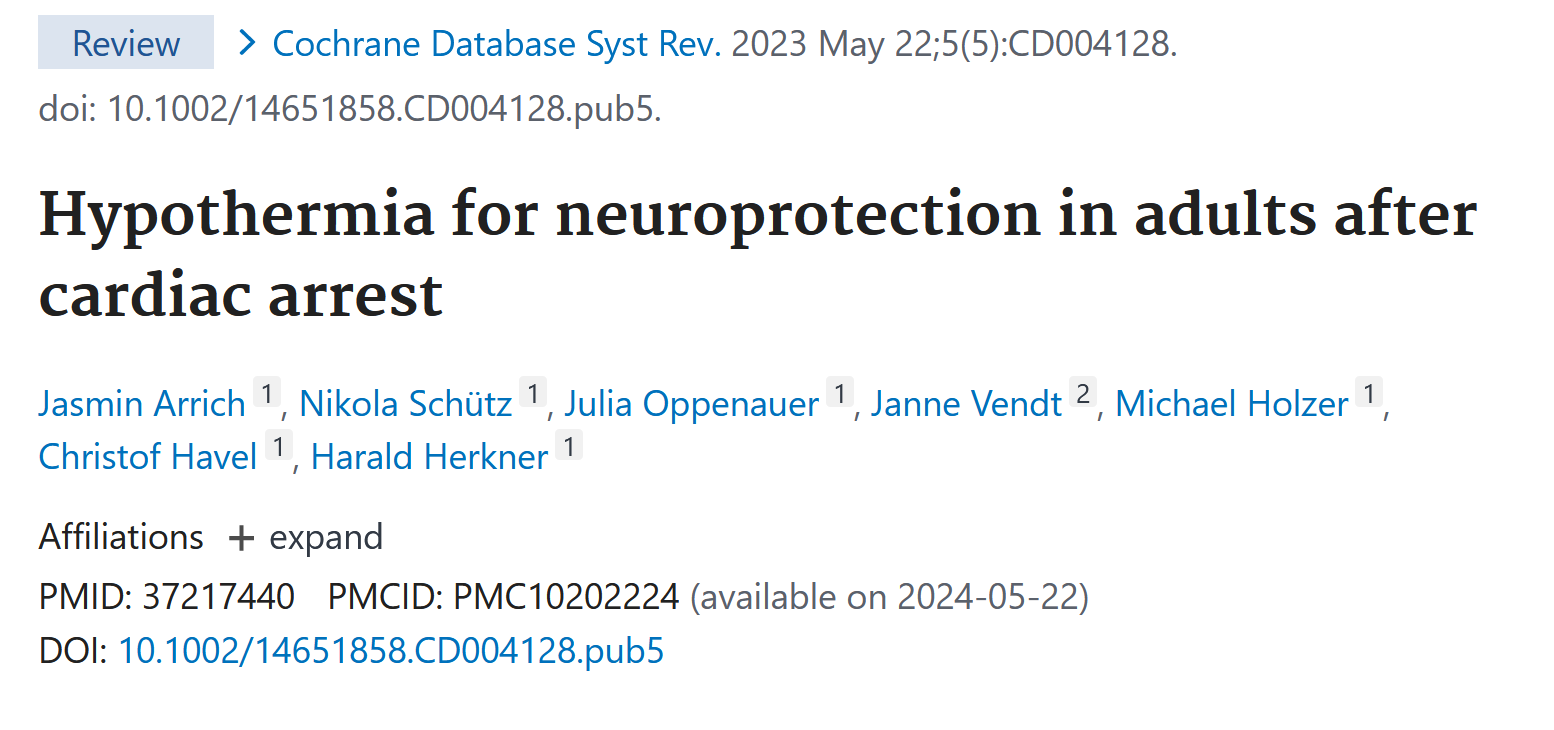 Terápiás hőmérséklet kontroll megközelítése
2005
16.000 beteg, 140 kórház
2005-2016 közötti időszak
Ausztrália           Új-Zéland

2014-15: az alkalmazott átlagos maghőmérséklet folyamatosan csökkent. 

2015- az új ajánlások adaptációját követően az alkalmazott terápiás hőmérséklet növekedett.
2016
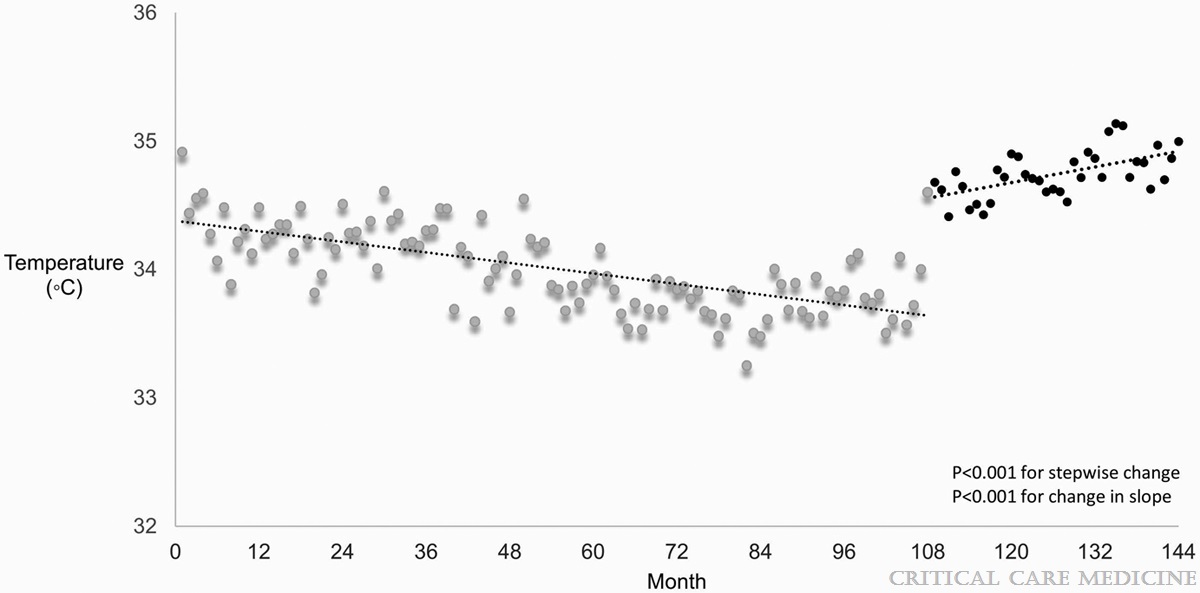 Hőmérséklet (oC)
ERC ajánlás megjelenése óta eltelt Idő (hónap)
Salter R, Bailey M, Bellomo R, et al. Changes in Temperature Management of Cardiac Arrest Patients Following Publication of the Target Temperature Management Trial. Crit Care  (2018)
Terápiás hőmérséklet kontroll megközelítése
2005
2016
A terápiás hypothermiával kezelt betegek mortalitás csökkenő tendenciát mutat.

2016. követően a terápiás hőmérséklet és a mortalitás is emelkedő tendenciát mutat.
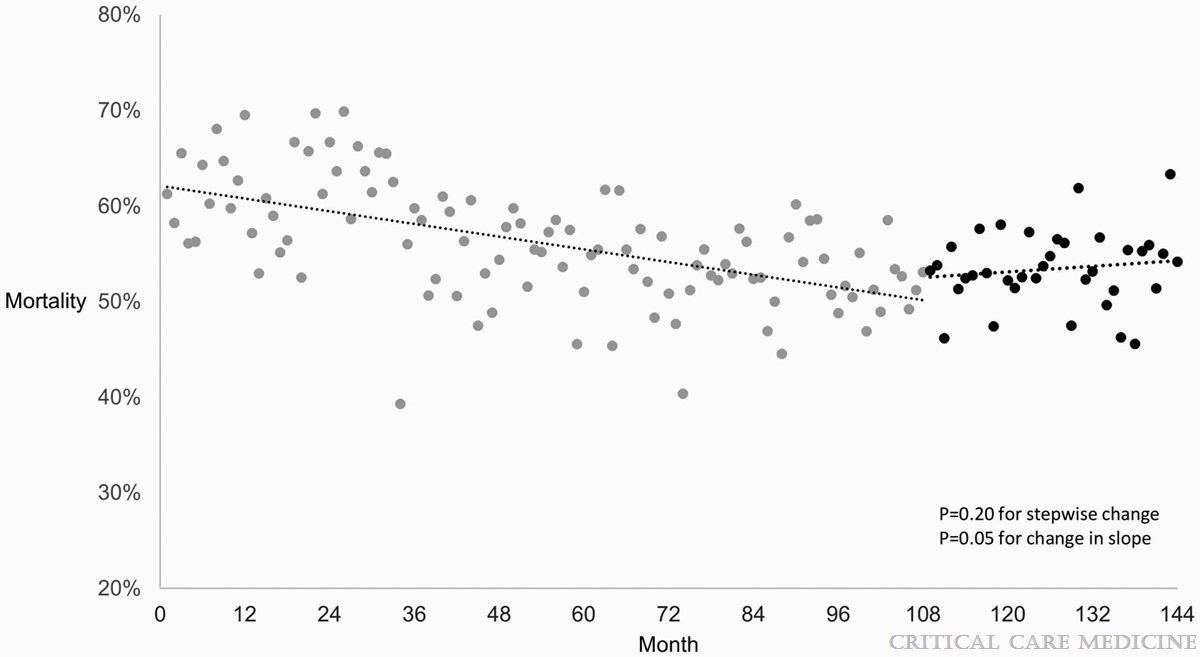 Mortalitás
ERC ajánlás megjelenése óta közölt publikációk (hónap)
Salter R, Bailey M, Bellomo R, et al. Changes in Temperature Management of Cardiac Arrest Patients Following Publication of the Target Temperature Management Trial. Crit Care  (2018)
Terápiás hypothermiA
Kiknek? 
Mikor? 
Milyen mértékben?
Mennyi ideig? 
Hogyan?
Profitabilitás
Súlyos
A  központi idegrendszeri károsodás mértéke korrelál a low-/no-flow keringés időtartamával.

Minnél hosszabb idejű a low-/no-flow keringés annál kifejezetebb KIR károsodás valószínűsíthető.
Enyhe
Közepes
központi idegrendszeri 
károsodás mértéke
Low-/no-flow időtartam
mely esetekben tekinthető effektívnek ?
Arrich J, Schütz N, Oppenauer J, et al. Hypothermia for neuroprotection in adults after cardiac arrest. Cochrane Database of Systematic Reviews 2023, Issue 5.
NEUROPROTEkCIÓ I.
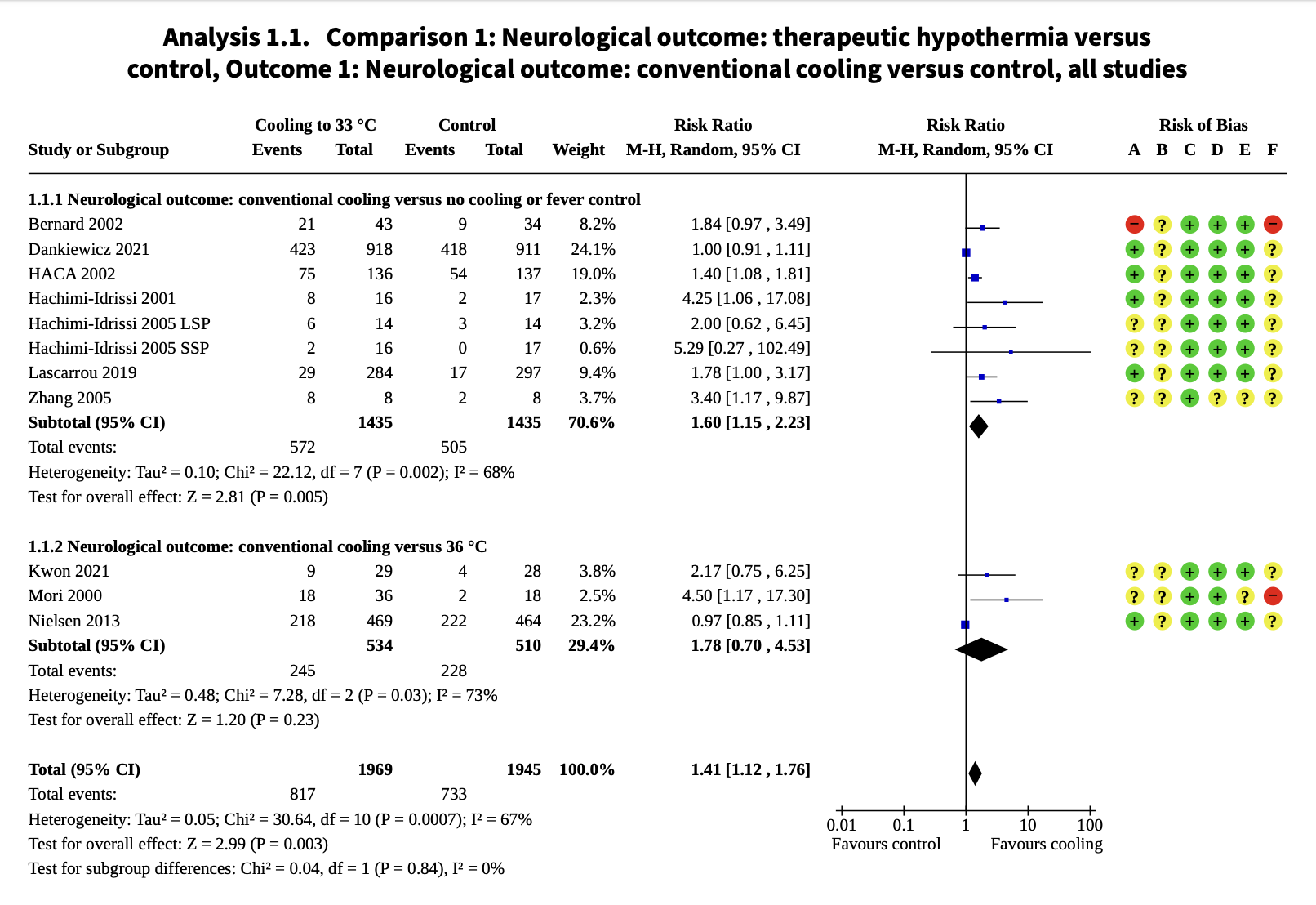 Arrich J, Schütz N, Oppenauer J, et al. Hypothermia for neuroprotection in adults after cardiac arrest. Cochrane Database of Systematic Reviews 2023, Issue 5.
NEUROPROTEKCIÓ II.
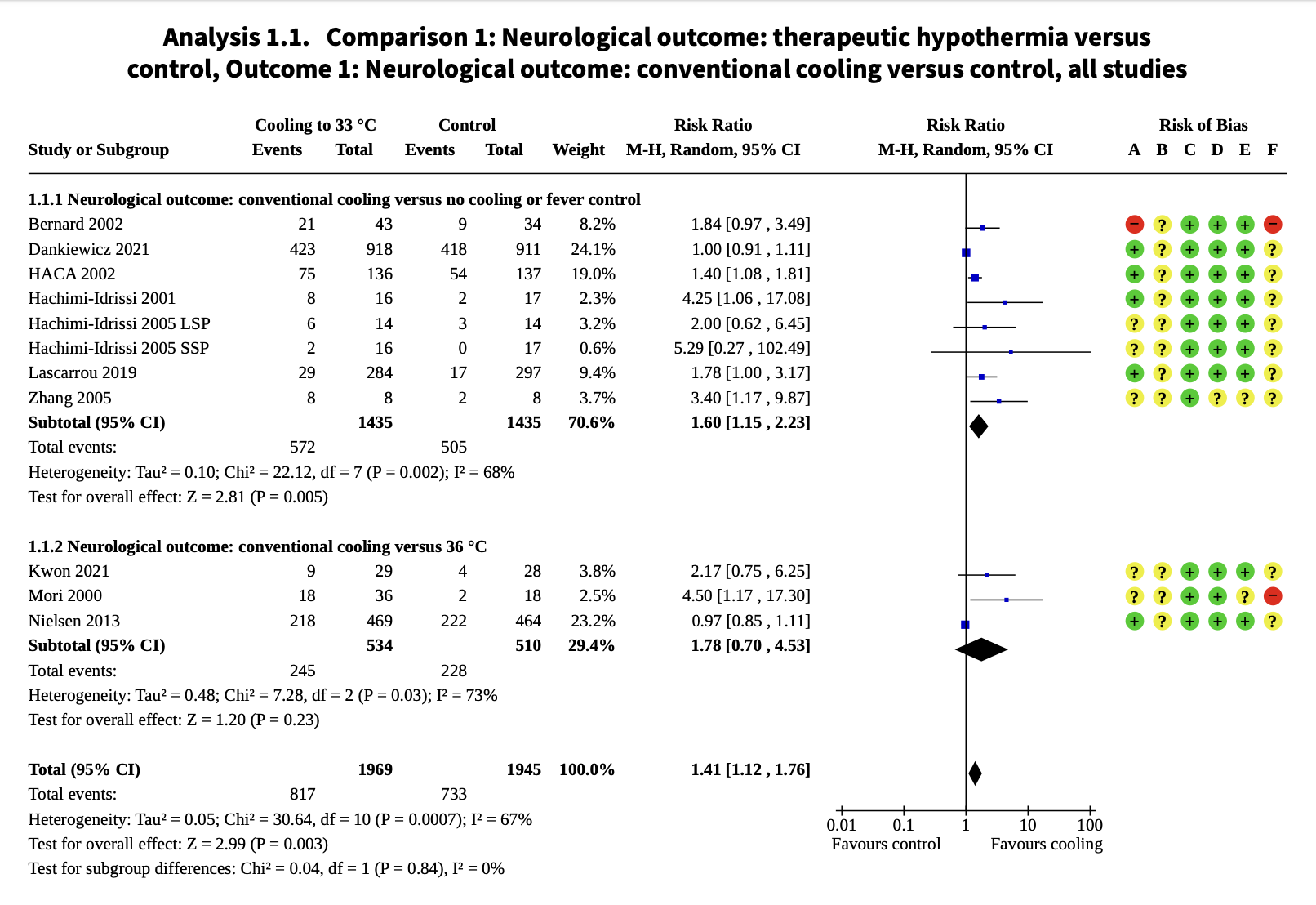 Jelenlegi ajánlás által támogatott láz-kontrollal szemben szignifikánsan kedvezőbb azon betegek kimenetele akiknél a terápiás hypothermiát alkalmazták.
Arrich J, Schütz N, Oppenauer J, et al. Hypothermia for neuroprotection in adults after cardiac arrest. Cochrane Database of Systematic Reviews 2023, Issue 5.
NEUROPROTEKCIÓ III.
Arrich J, Schütz N, Oppenauer J, et al. Hypothermia for neuroprotection in adults after cardiac arrest. Cochrane Database of Systematic Reviews 2023, Issue 5.
CÉLHŐMÉRSÉKLET
[Speaker Notes: Ionized calcium binding adapter molecule 1]
CÉLHŐMÉRSÉKLET
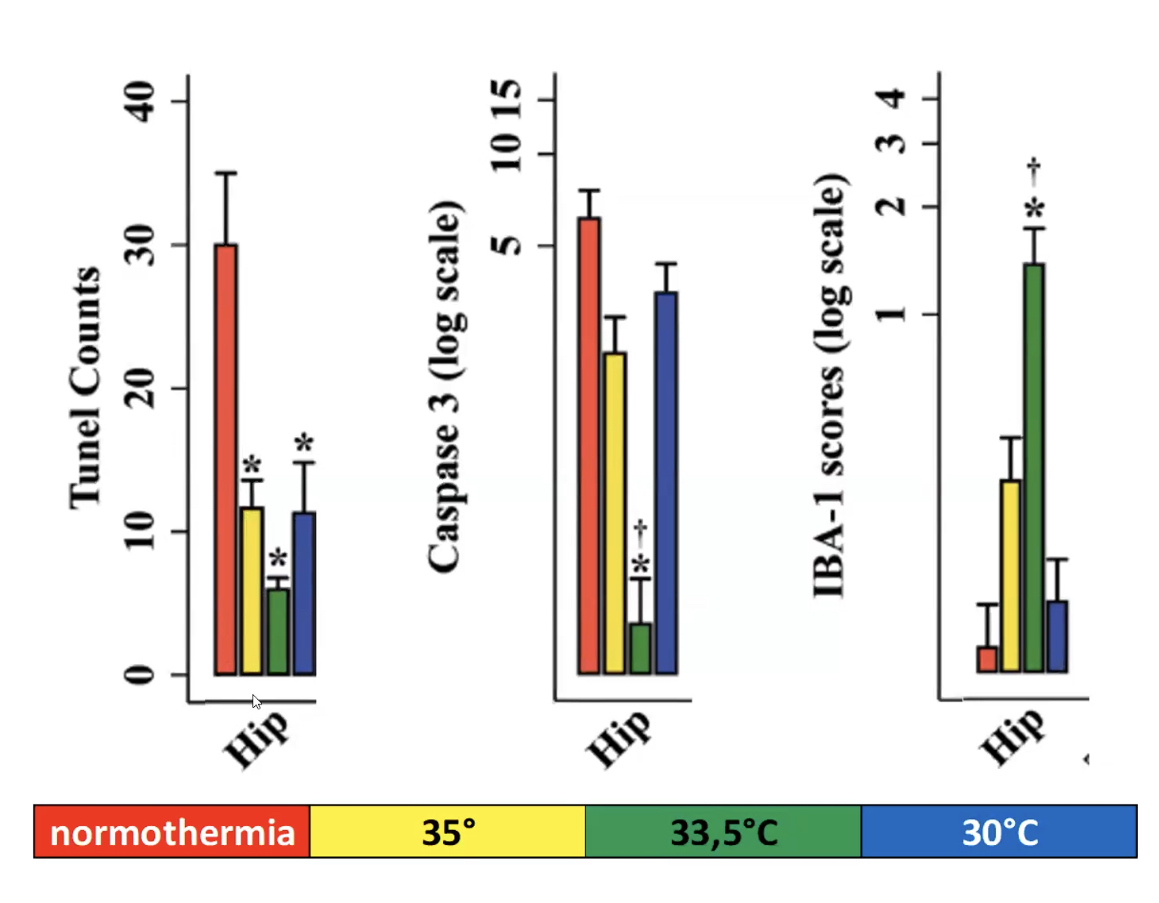 Alonso-Alconada D, Broad KD, Bainbridge A, et al. Brain cell death is reduced with cooling by 3.5°C to 5°C but increased with cooling by 8.5°C in a piglet asphyxia model. Stroke.
[Speaker Notes: Ionized calcium binding adapter molecule 1]
HŰTÉS IDŐTARTAMA I.
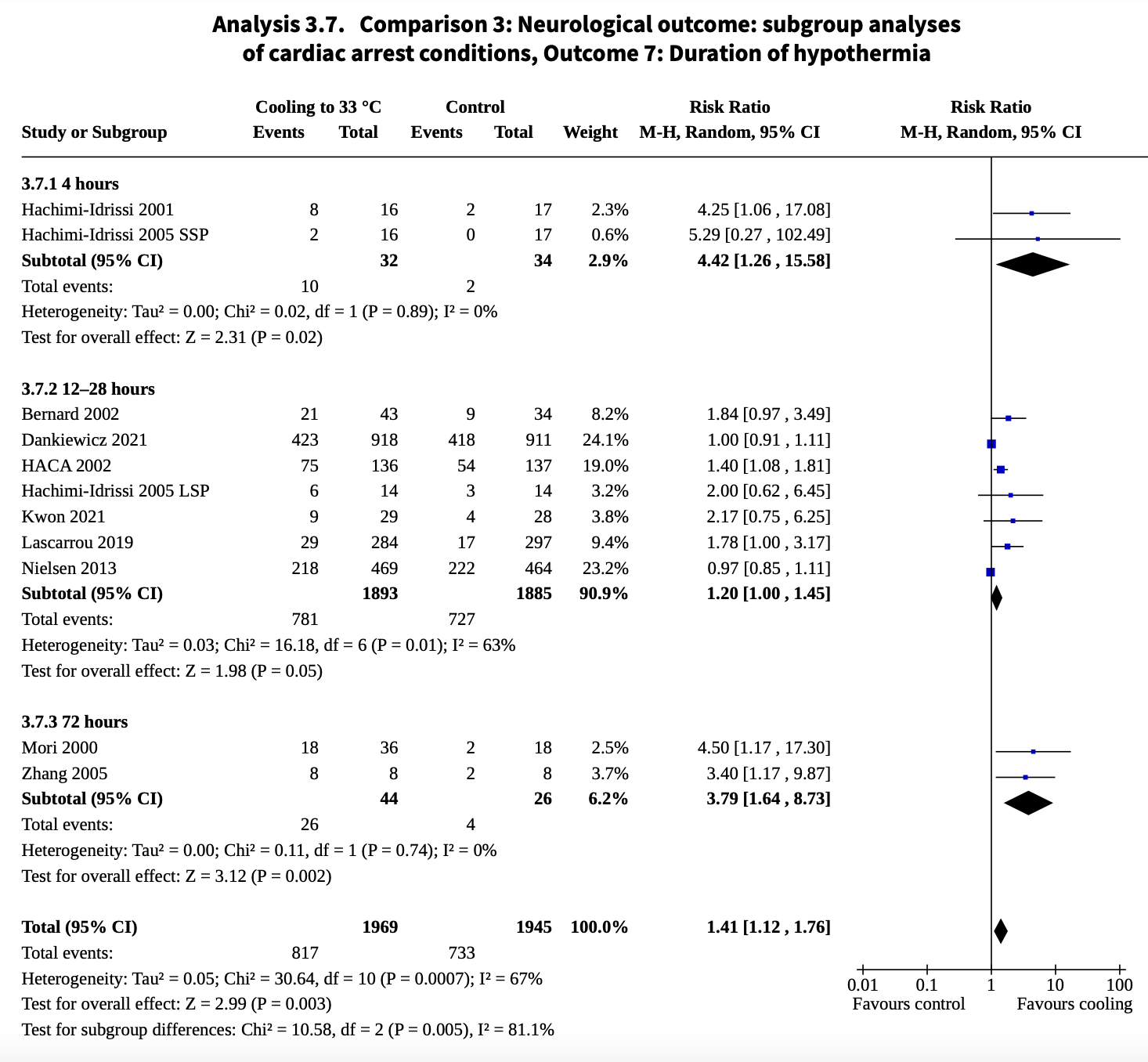 12-28h  alcsoport nem mutatott szignifikáns  különbsége.

72h  alcsoport és az összesített elemezés esetén is szignifikánsan kedvezőbb volt a hypothermia a neurológiai kimenetel vonatkozásában.
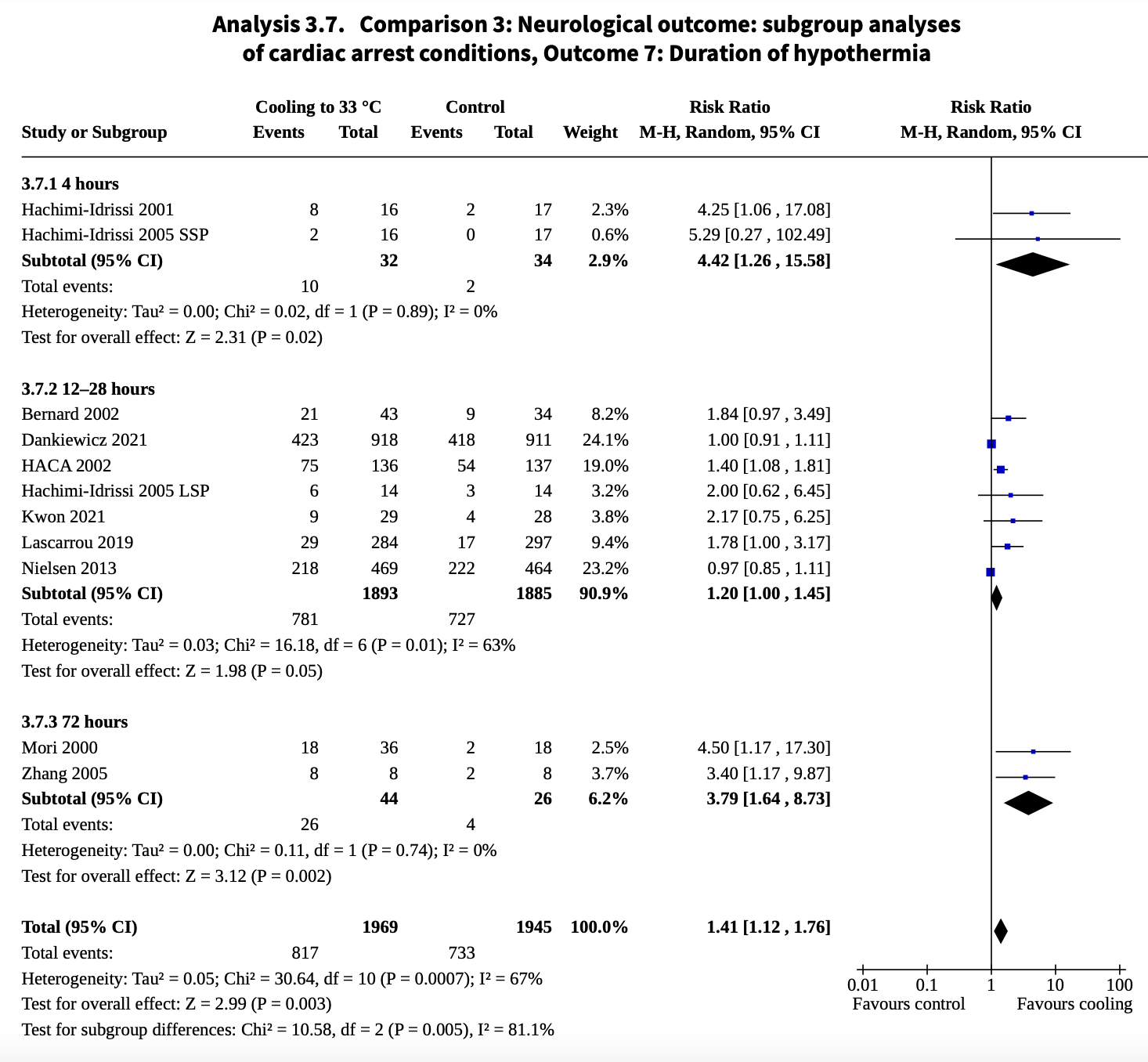 HŰTÉS IDŐTARTAMA II.
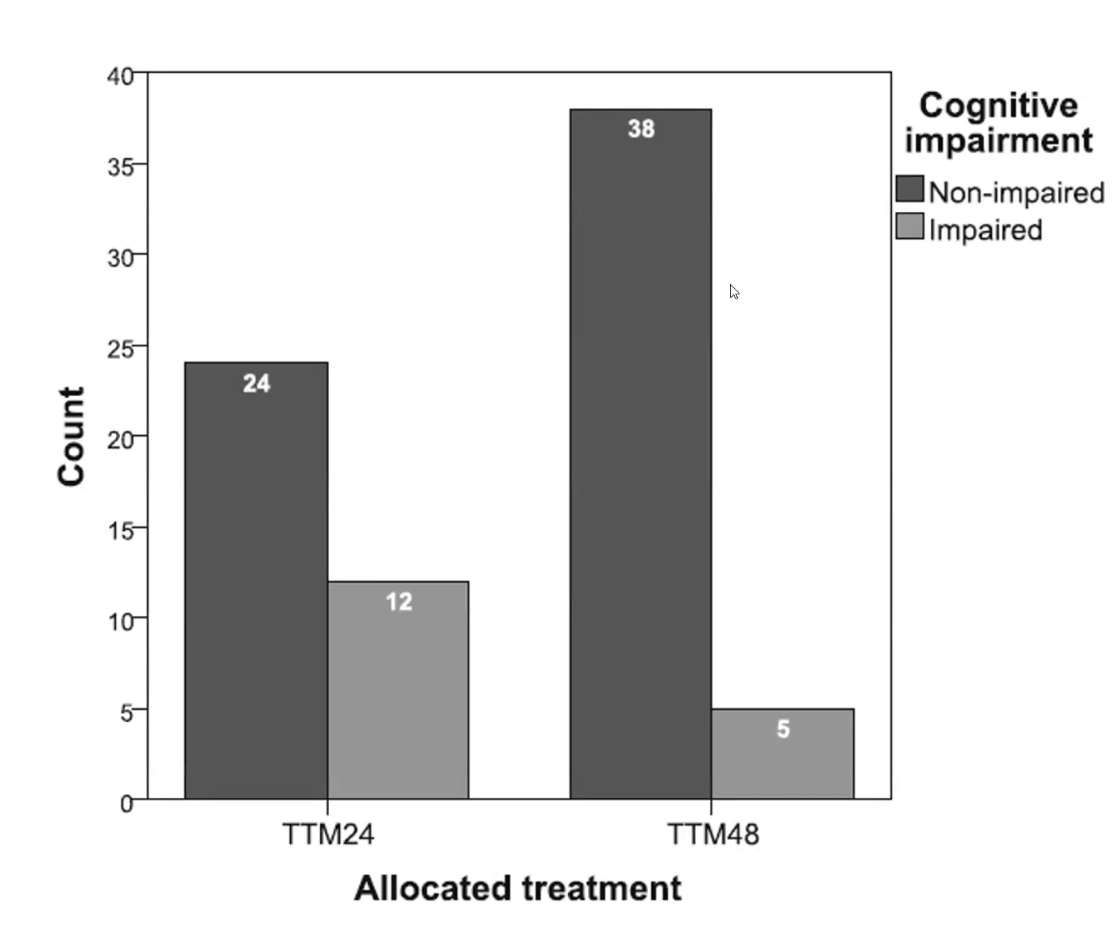 24-48h tartó terápiás hypothermia összehasonlítása szerint a 48h alcsoport -> jobb kognitív funkció.

Ebből következik hogy a terápiás hypothermia ajánlott minimum időtartama 48h (esetlegesen 72h).
Lars Evald, Kolbjørn Brønnick, Christophe Henri Valdemar Duez, et al.Prolonged targeted temperature management reduces memory retrieval deficits six months post-cardiac arrest: A randomised controlled trial,Resuscitation,Volume 134,2019,
[Speaker Notes: Abból fakadóan hogy a KIR ischaemia miatt meginduló jelátviteli kaszkád folyamatok 24 órán túl is tartanak.]
HŐMÉRSÉKLET MONITORIZÁLÁSA
Dankiewicz J, Cronberg T, Lilja G, Jakobsen JC, Levin H,et al. Hypothermia versus Normothermia after Out-of-Hospital Cardiac Arrest. N Engl J Med. 2021
MIKOR?
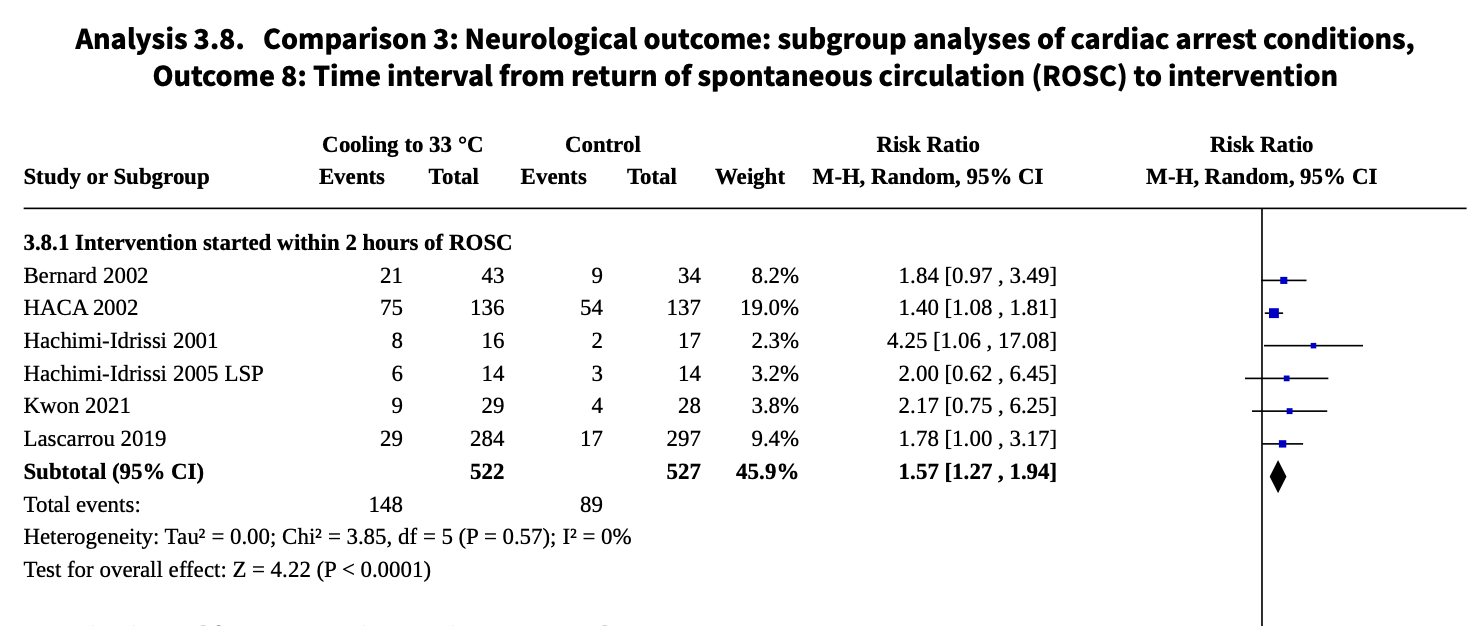 Spontán keringés visszatérést követően 2h belül megkezdett terápiás hypothermia szignifikánsan kedvezőbb hatással rendelkezik a kontroll csoportokhoz képest.
Arrich J, Schütz N, Oppenauer J, et al. Hypothermia for neuroprotection in adults after cardiac arrest. Cochrane Database of Systematic Reviews 2023, Issue 5.
HOGYAN?
” Hogyan “ kérdés esetén nem az a legfontosabb hogy endovascularis vagy testfelszínen keresztüli módszert alkalmazunk-e!

Sokkal fontosabb hogy bármelyik módszer is alkalmazott az ideális terápiás maghőmérséklet elérése, legyen állandó.

A testhőmérséklet állandó fluktuációja neurológiai kimenetele szempontjából kedvezőtlen.
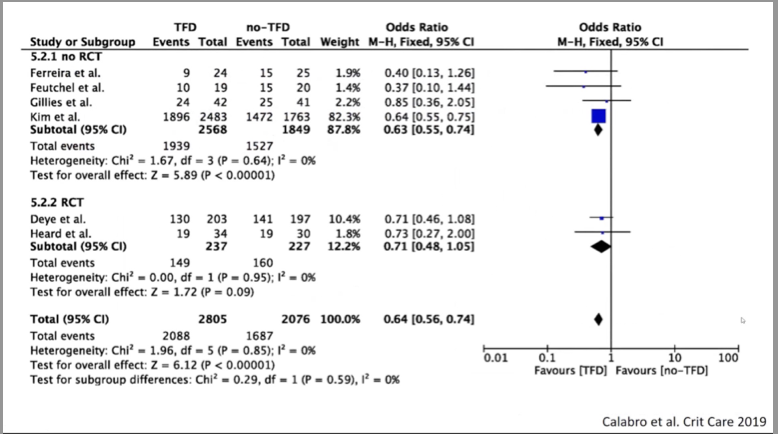 Arrich J, Schütz N, Oppenauer J, et al. Hypothermia for neuroprotection in adults after cardiac arrest. Cochrane Database of Systematic Reviews 2023, Issue 5.
Konklúziók
Konklúziók
Cél magtesthőmérséklet: 33 ℃ (32-34℃).
Konklúziók
Konklúziók
Konklúziók
Konklúziók
Konklúziók
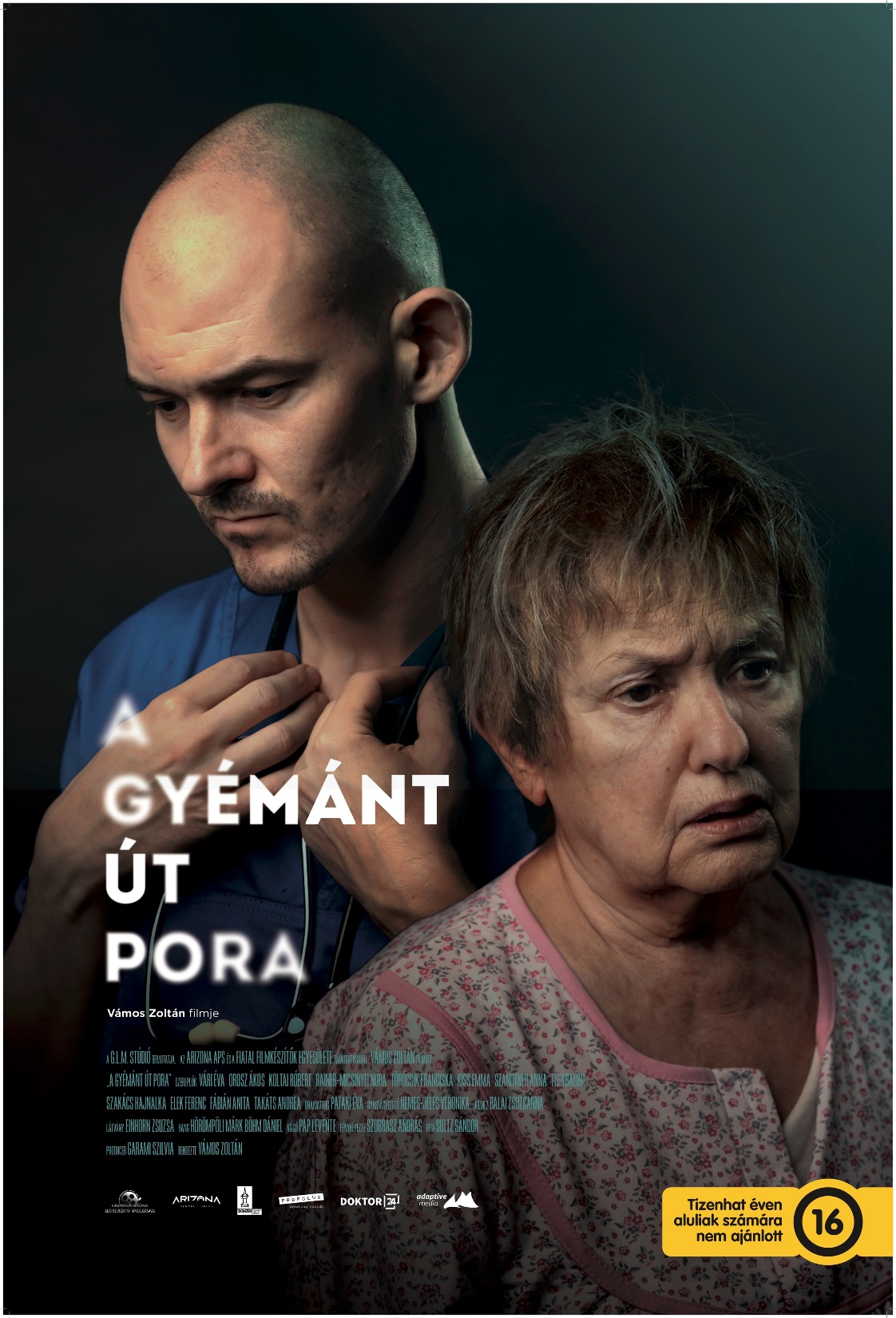 Köszönöm a figyelmet!